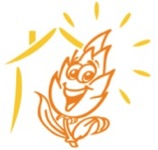 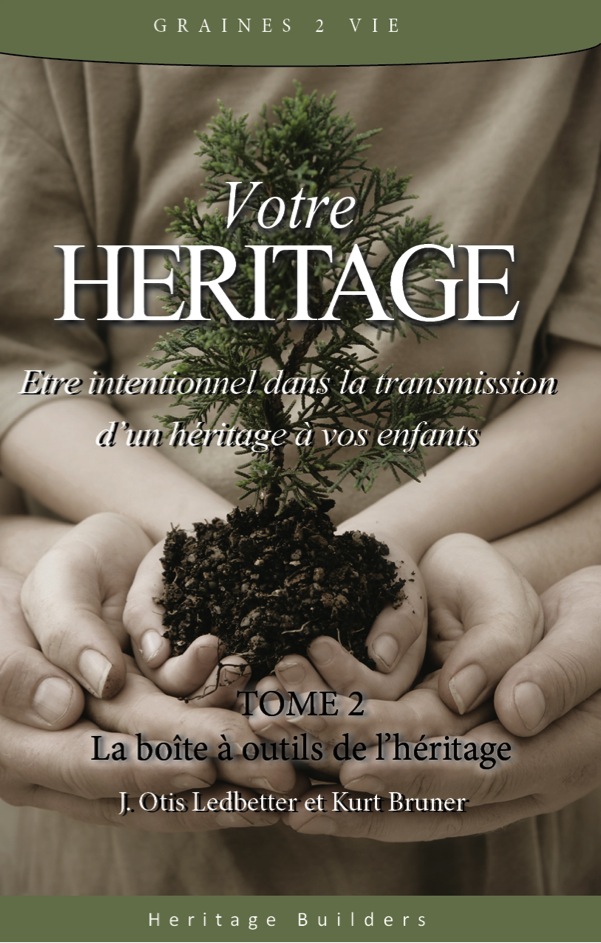 Tome 1 déjà paru :  compréhension de notre héritage, ce que les parents transmettent à leurs enfants

Tome 2 nouveau: 
boîte à outils de l’héritage pour transmettre un héritage solide à nos enfants

Sujets traités :
• Le parfum d'une famille
• La tradition sous ses différents aspects
• La boussole de la famille
• Les moments en famille
• Donner ce qu'on n'a pas reçu
• Planifier votre héritage
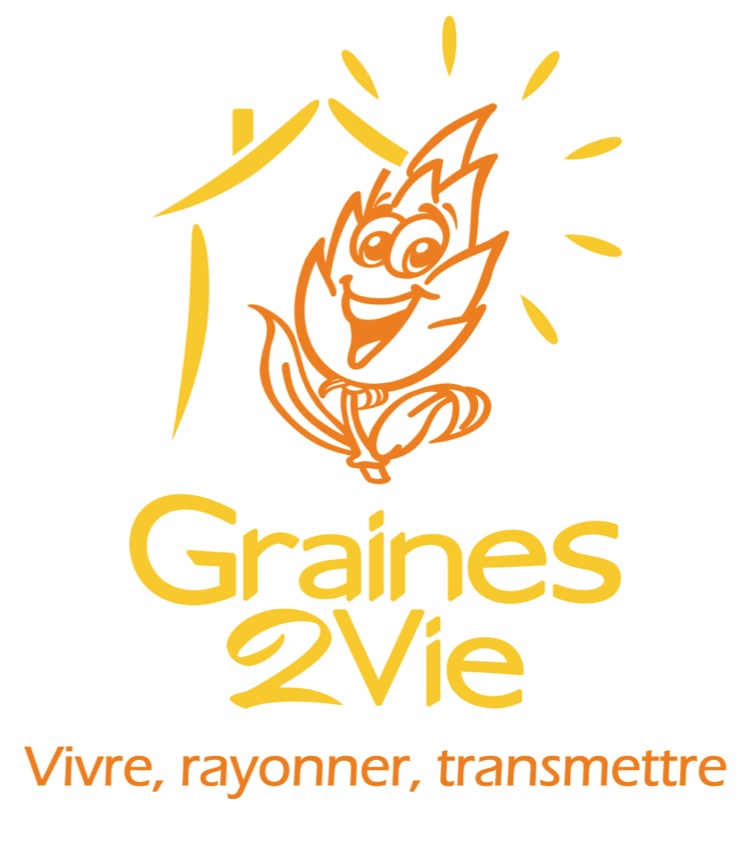 graines2vie.fr